4th Meeting of Scientific Committee for the UN Ocean Decade Tsunami Programme (ODTP-SC)25-26 January 2024, Paris, FranceOcean Decade Endorsed Actions Related to Challenge 6 and the Ocean Decade Tsunami Programme (ODTP)
Denis Chang Seng, PhD
Programme Specialist
ICG/NEAMTWS Technical Secretary
IOC-UNESCO
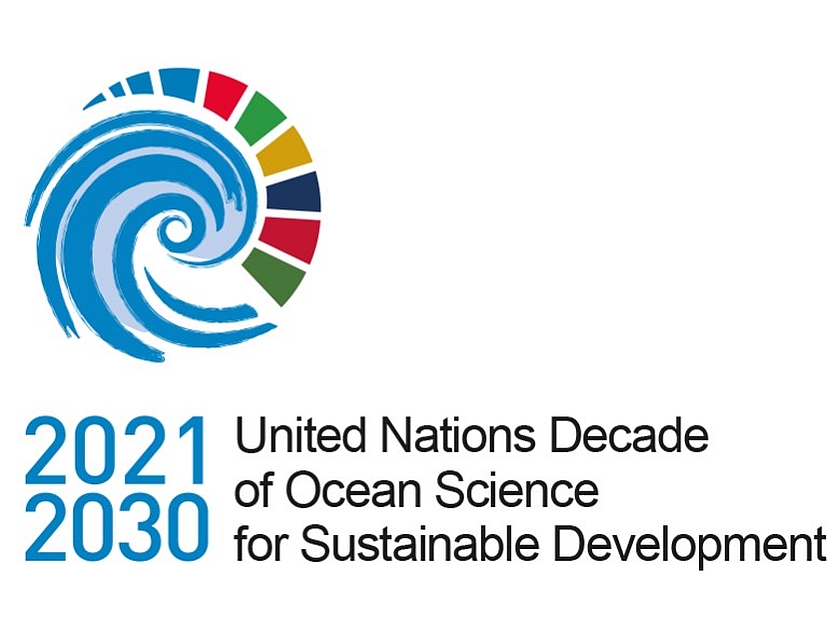 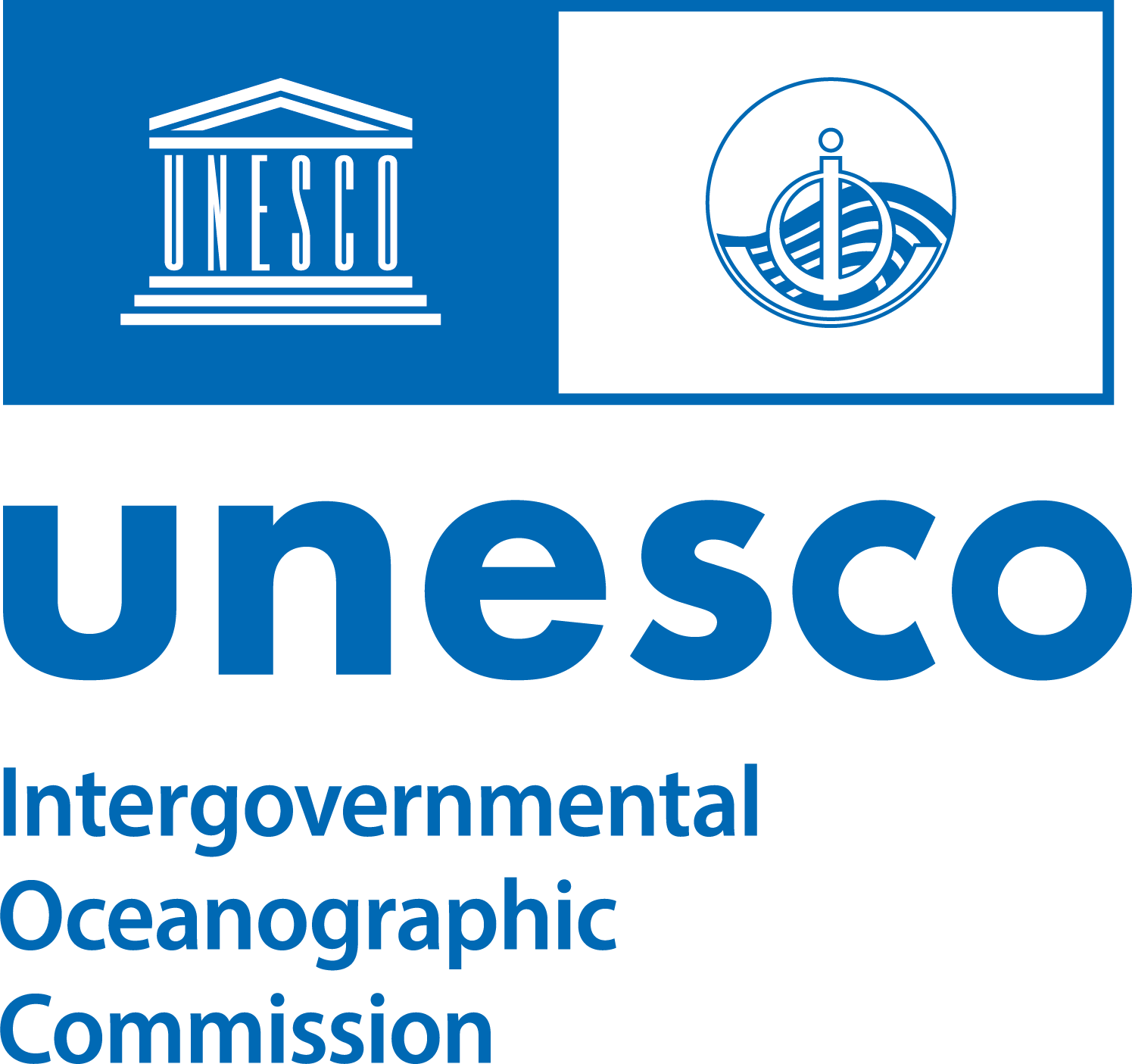 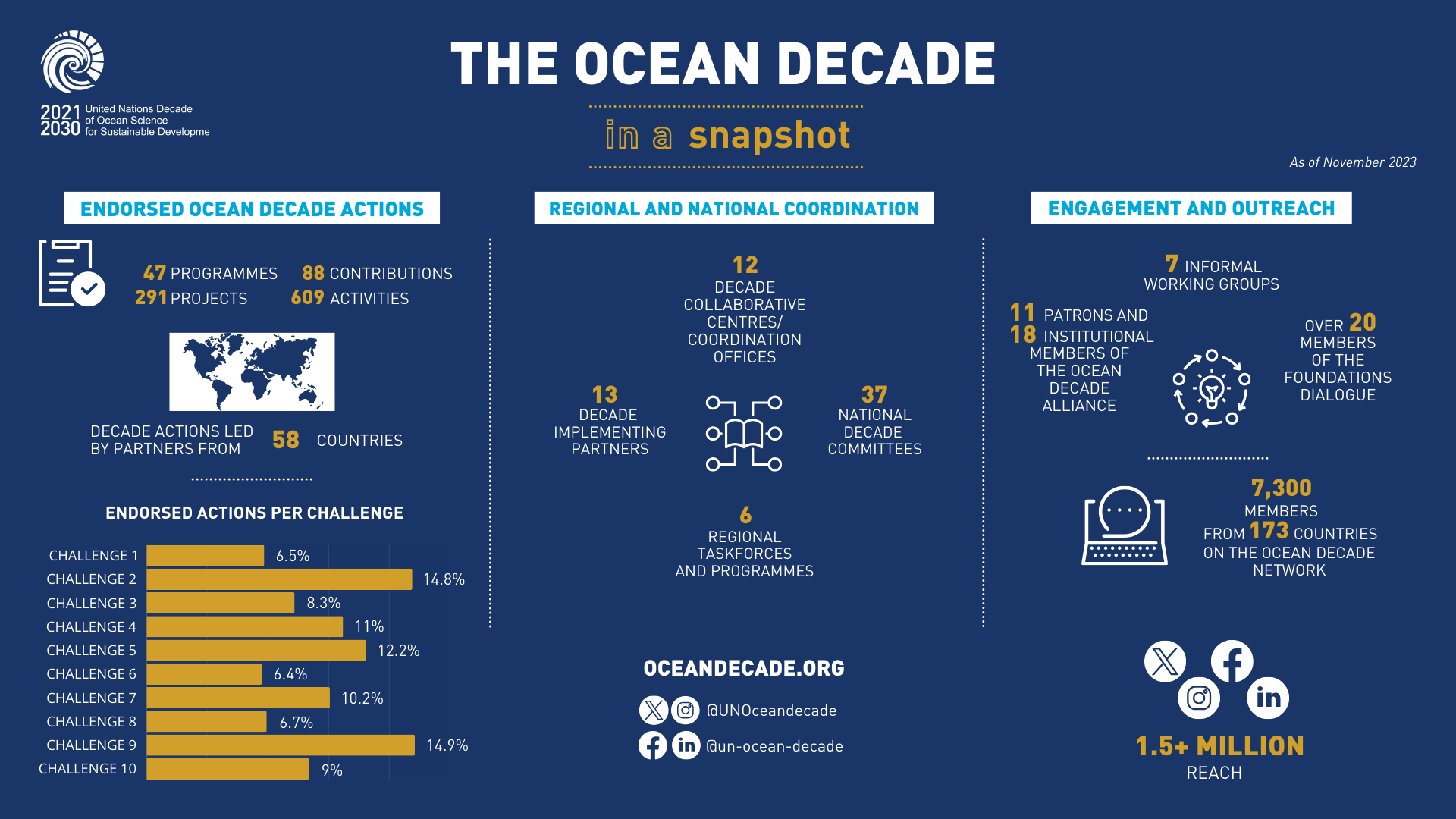 Snapshot November 2023
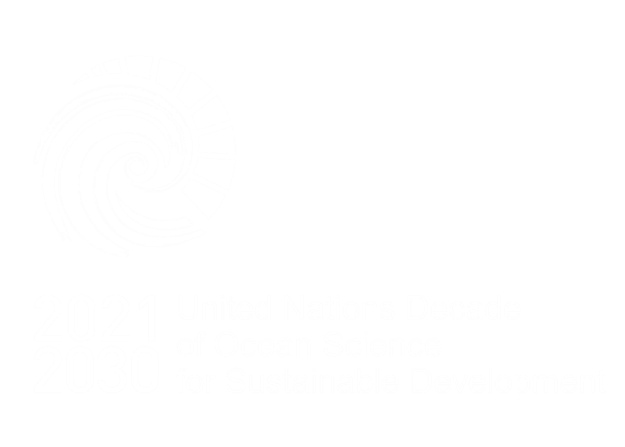 NOVEMBER 2023
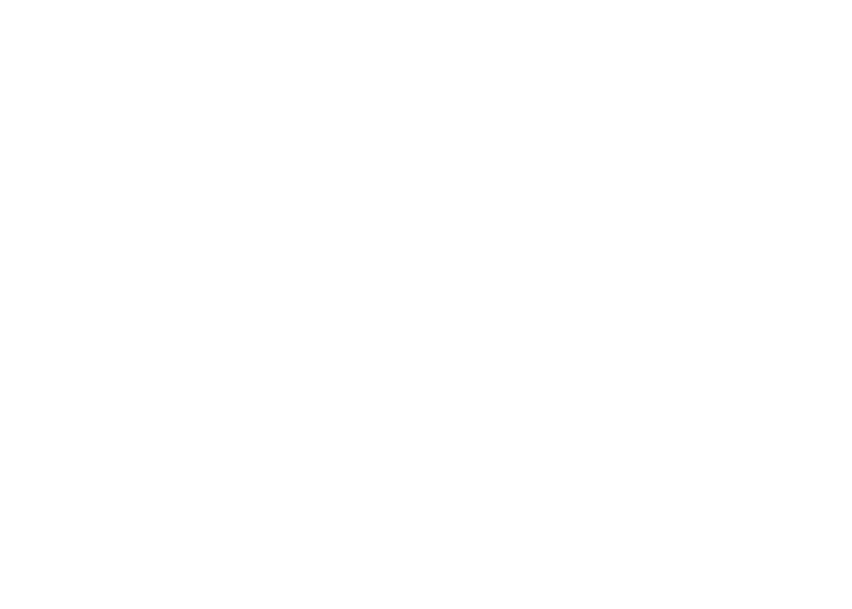 Endorsed Decade Actions
Overview of Agenda
48 Programmes | 294 Projects | 89 Contributions
Lead institutions in 58 countries => low leadership from SIDS and LDCs
Five Calls for Decade Actions completed
Call for Decade Actions 06/2023 currently open with focus on co-design ideas from Africa and Caribbean SIDS
Key Statistics from Ocean Decade Progress Report
July 2022 – June 2023
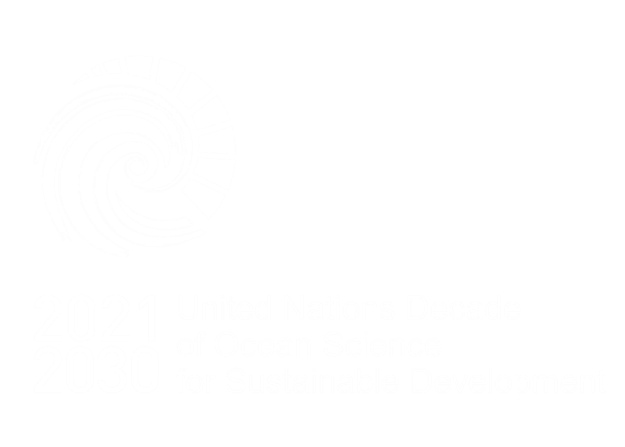 Decade Action leads:
39% North America
30% Europe 
14% Asia-Pacific 
4% Africa
3% SIDS
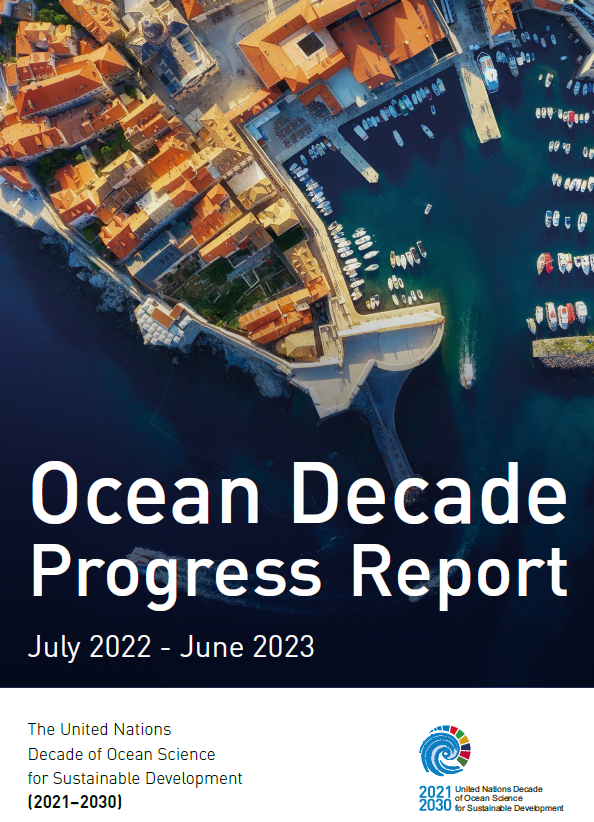 Ocean Decade Endorsed Actions Related to
Costal Resilience Challenge 6 and ODTP

Programme (1) : UN 31 The Ocean Decade Tsunami Programme (Bernardo Aliaga,  IOC, All basins)

 Project (1): 201 Tsunami Potential Coastal Area of Indonesia  Mountain Anak krakatau, Banten, Sunda Straint, Indonesia (Sugeng Pribadi, BMKG, Indonesia, Indian Ocean)
Project (2): 138.2 Integrating Coastal Hazard Warning Systems for TAC (Christa G. Von Hillebrandt-Andrade,IOC CARIB, North Atlantic Ocean/ Caribbean Sea)   
Project (3)UN27 CoastWAVE-Strengthening the Resilience of Coastal Communities in the Northeast Atlantic, Mediterranean Region to the Impact of Tsunamis and Other Sea Level-Related Coastal Hazards (Denis Chang Seng, IOC, NEAM) 
Project (4) : 10.4 Global Real-time Early Alarm for Tsunami (GREAT) (Usama Kadri, Cardiff University,  All basins)
Project (5) :44.4 Sea Level Station Monitoring Facility (Francisco Hernandez,  Belgium, All basins)
Project (6): Tsunami & Climatic Risk Reduction at Protected Areas in Costa Rica (Silvia Chacon-Barrantes, National University of Costa Rica,  North Pacific / CARIB Sea)

Contribution (1) :Decade Collaborative Centre for Coastal Resilience (Nadia Pinardi, University of Bologna, N/A)
Contribution (2) : 143.2 Open Access to GTS Project (Open-GTS Project) (Kevin Kevin O'Brien, NOAA Pacific Env Lab, USA,  Most basins, except NEAM)
Contribution (3) : US Tsunami Contributions to IOC Tsunami PT1 (Mike Angove, NOAA, Most basins)
Contribution (4)  : US Tsunami Contributions to IOC Tsunami PT2 (Laura Kong, NOAA, Most ocean, except NEAM)
Contribution (5) : Capacity Building (National Institute of Oceanography and Fisheries (NIOF), NEAM and Red Sea)
Tsunami Resilience Section, 2024
Costal Resilience Challenge 6 and other Challenges  with Links to ODTP: 11

Programme: 1 (ODTP)
Projects: 6 
Contributions: 5

Mix  Challenges (1, 3, 5, 7, 8, 9,10)
Challenge 1: Understand and beat marine pollution
Challenge 3: Sustainably feed the global population
Challenge 5: Unlock ocean-based solutions to climate change
Challenge 6: Coastal Resilience
Challenge 7: Ocean Observations
Challenge 8: Digital Representation of the Ocean
Challenge 9: Capacity Development
Challenge 10: Behaviour Change
Tsunami Resilience Section, 2024
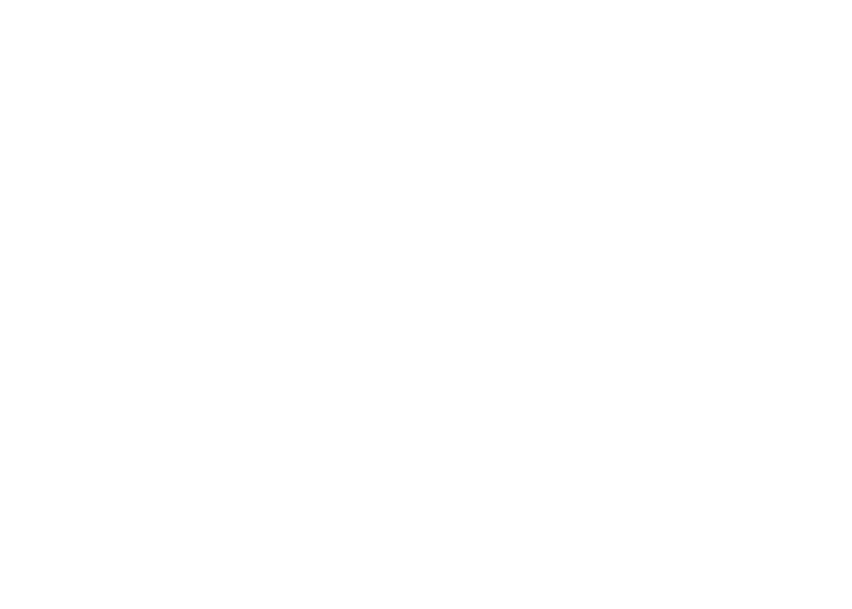 Endorsed Decade Actions
Overview of Agenda
48 Programmes | 294 Projects | 89 Contributions
Tsunami Resilience Section, 2024
All Basin Actions : 5

Specfic Basin Actions: Only 2 (NEAM,  Indian Ocean)

Connected Basins Actions: 4 (North Atlantic, Caribbean, North Pacific , North Med and Red Sea)
Tsunami Resilience Section, 2024
Endorsed Actions Across TEWS Elements
Tsunami Resilience Section, 2024